Sentiment Propagation via Implicature Constraints
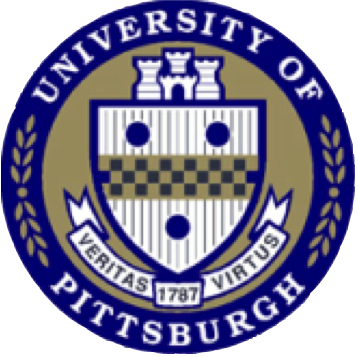 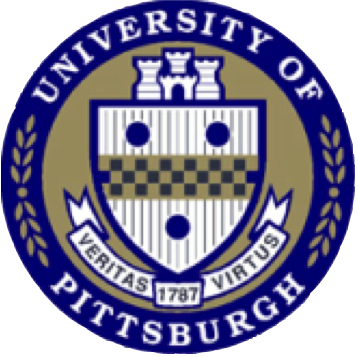 Lingjia Deng, Janyce Wiebe
Intelligent Systems Program, Department of Computer Science
University of Pittsburgh
MOTIVATION AND INTRODUCTION
THE GRAPH-BASED MODEL
Work in opinion mining and sentiment analysis tends to focus on explicit expressions of opinions.
Consider this sentence:
The reform could curb the skyrocketing healthcare costs.
Explicit sentiment:
negative toward the skyrocketing healthcare costs
Implicit sentiment:
positive toward the curb event (because it is decreasing the cost)
positive toward the reform (because it initiates the curb event)
We propose four implicature rules for sentiment inference, encoded in a graph-based model to achieve sentiment propagation. The model itself has a 89% chance of propagating sentiment correctly.
In the graph, each node represents an annotated noun phrase agent or object span.  An edge connects two nodes if they participate in a gfbf event.
Each node i has a positive and negative sentiment score: Φi(pos), Φi(neg), assigned by explicit sentiment classifier.
Each edge has four scores:
if goodFor, Ψij(pos, pos) = Ψij(neg, neg) = 1
if badFor,   Ψij(neg, pos) = Ψij(pos, neg) = 1
Each node propagates “sentiment message” to its neighbor nodes: mij(pos), mij(neg), defined by Φi Ψij, and the sentiment message propagated by its other neighbors mki .
After propagation, the sentiment score of each node consists (1) explicit sentiment Φi (2) propagated sentiment mki .
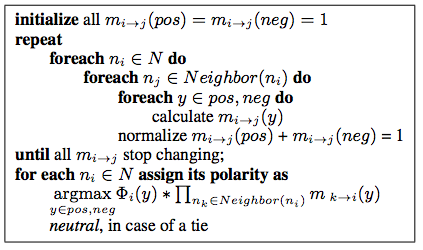 IMPLICATURE RULES
Rule1 sent(gfbf event)  sent(object)
Rule1.1 sent(goodFor) = pos  sent(object) = pos
Rule1.2 sent(goodFor) = neg  sent(object) = neg
Rule1.3 sent(badFor)   = pos  sent(object) = neg
Rule1.4 sent(badFor)   = neg  sent(object) = pos

Rule2 sent(object)  sent(gfbf event)
Rule2.1 sent(object) = pos  sent(goodFor) = pos
Rule2.2 sent(object) = neg  sent(goodFor) = neg
Rule2.3 sent(object) = pos  sent(badFor) = neg
Rule2.4 sent(object) = neg  sent(badFor) = pos

Rule3: sent(gfbf event)  sent(agent)
3.1 sent(goodFor) = pos  sent(agent) = pos
3.2 sent(goodFor) = neg  sent(agent) = neg
3.3 sent(badFor)   = pos  sent(agent) = pos
3.4 sent(badFor)   = neg  sent(agent) = neg

Rule4: sent(agent)  sent(gfbf event)
4.1 sent(agent) = pos  sent(goodFor) = pos
4.2 sent(agent) = neg  sent(goodFor) = neg
4.3 sent(agent) = pos  sent(badFor) = pos
4.4 sent(agent) = neg  sent(badFor) = neg

Regardless of the writer’s sentiment toward the event, 
if the event is goodFor, then the writer’s sentiment toward the agent and object are the same, 
if the event is badFor, the writer’s sentiment toward the agent and object are opposite.
BASELINE, EVALUATION AND PERFORMANCE
We use 125 documents from the corpus of (Dent et al., 2013), which provides gfbf annotations.
Baseline: Explicit sentiment classifier
majority voting by five available, widely-used resources
a simple discourse heuristics
CAPABILITY OF GRAPH MODEL ITSELF
Assign the gold standard polarity to an arbitrary node, and conduct LBP on the graph. 
Run this experiment on each node in the graph.
For node a, if there are S nodes in the same graph with it, node a is given gold standard label once and is propagated for S-1 times. 
correctness(a) = (# times propagated correctly) / (S-1) 




This shows the graph model will propagate to assign the unknown nodes with correct labels 89% of the time.
CONTACT: Janyce Wiebe, wiebe@cs.pitt.edu